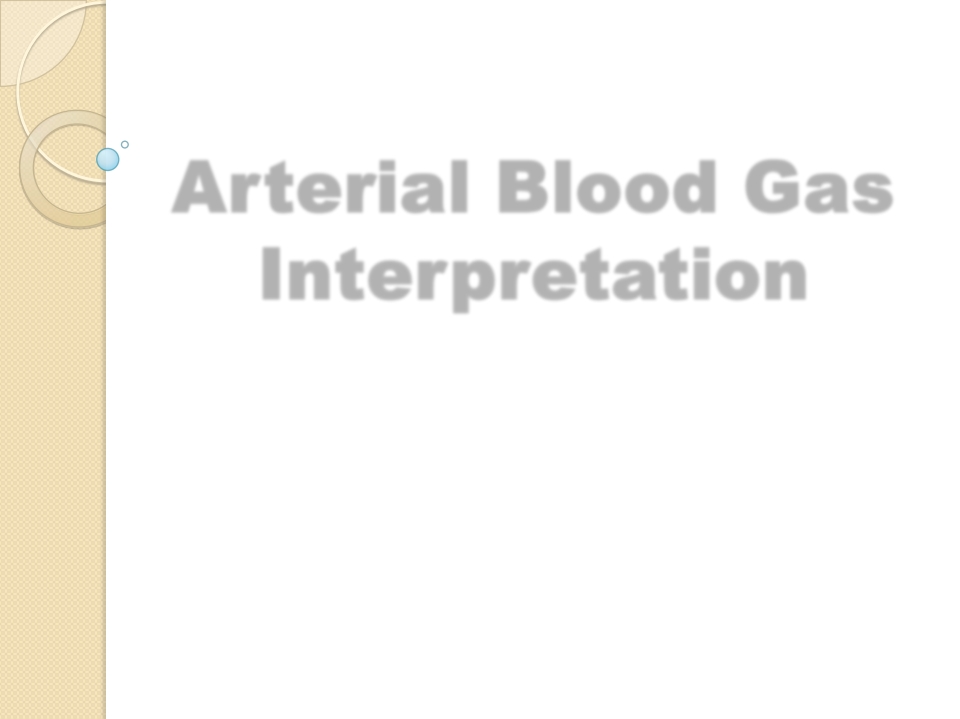 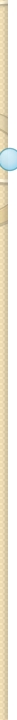 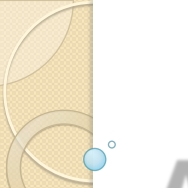 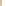 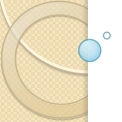 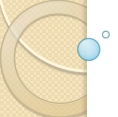 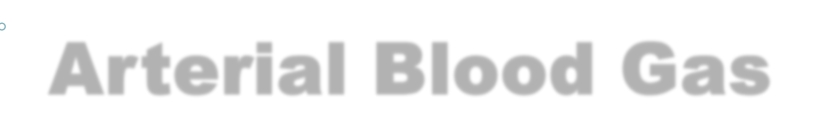 Arterial Blood Gas
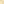 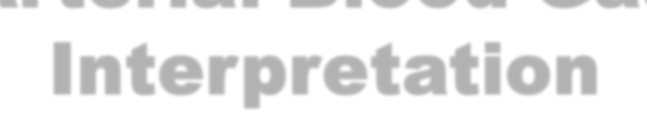 Interpretation
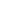 Assistant Professor
Dr. Walid I. Elgendy
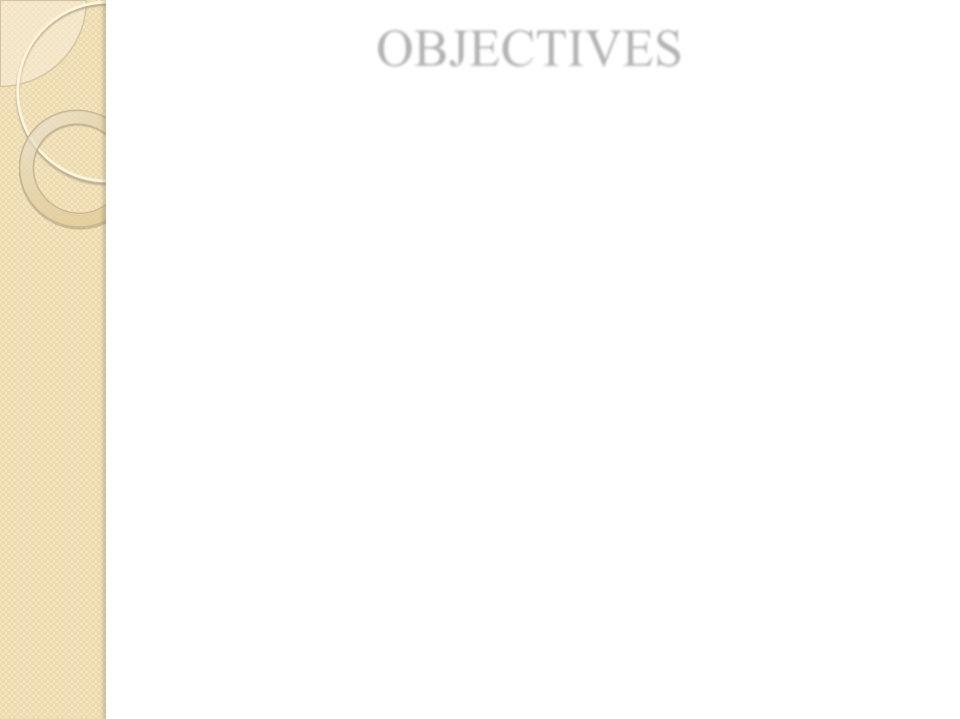 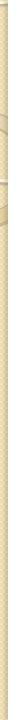 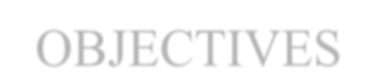 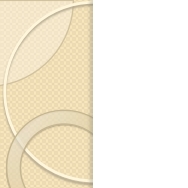 OBJECTIVES
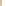 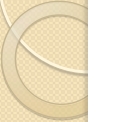 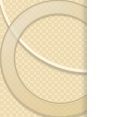  ABG
Sampling
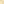  Interpretation of ABG
 Oxygenation status
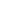  Acid Base status
 Case
Scenarios
:
ABGs are commonly performed in patients with
ASTHMA (low p02, low pH, and high pC02) 
COPD (low p02 and high pC02) 

PULMONARY EMBOLISM (low pO2)
PNEUMONIA (low p02) 

UNEXPLAINED BREATHING DIFFICULTY

DIABETIC KETOACIDOSIS (low pH and low pC02)
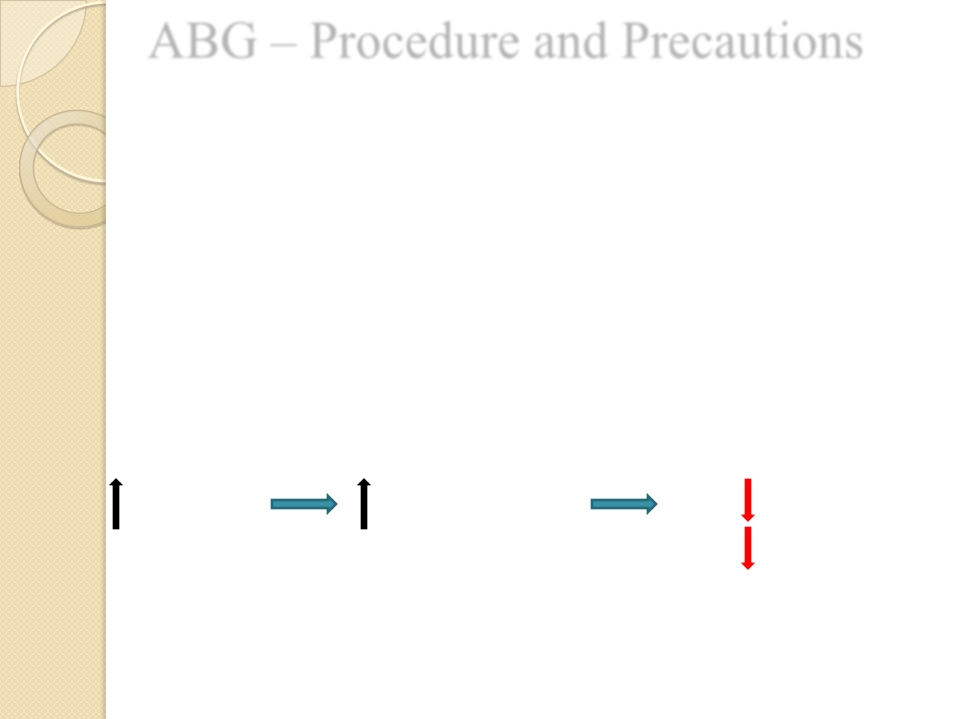 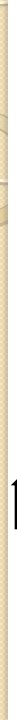 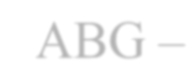 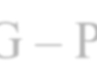 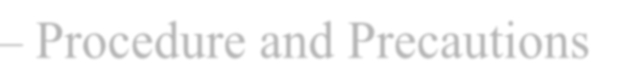 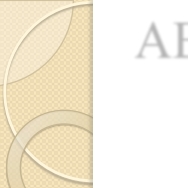 ABG – Procedure and Precautions
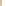 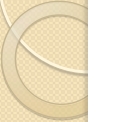 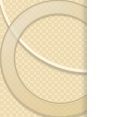  Ideally - Pre-heparinised ABG syringes
- Syringe should be FLUSHED with 0.5ml
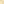 of Heparin solution and emptied.
Do not leave excessive heparin in the Syringe
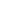 HEPARIN DILUTIONAL HCO 3
EFFECT PCO 2
 Only small 0.5ml Heparin for flushing and discard it
 Syringes must have > 50% blood. Use only 2ml or less syringe
.
Sites for obtaining ABG
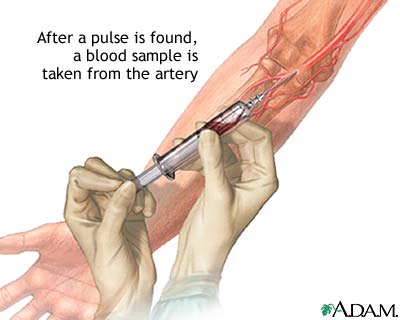 Radial artery ( most common )
Brachial artery
Femoral artery

Radial is the most preferable site used because:
It is easy to access
It is not a deep artery which facilitate palpation, stabilization and puncturing 
The artery has a collateral blood circulation
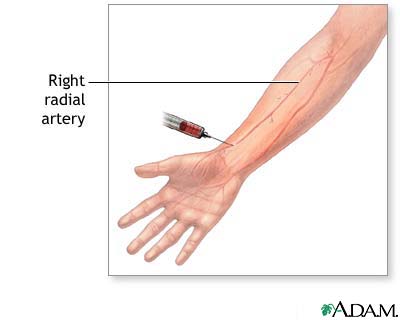 5
A.Y.T
Allen’s test
It is a test done to determine that collateral circulation is present from the ulnar  artery
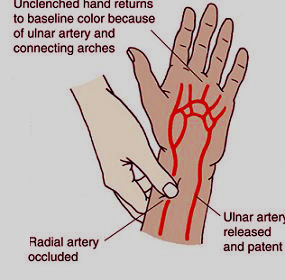 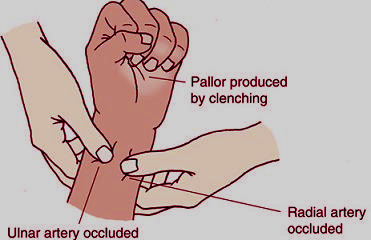 6
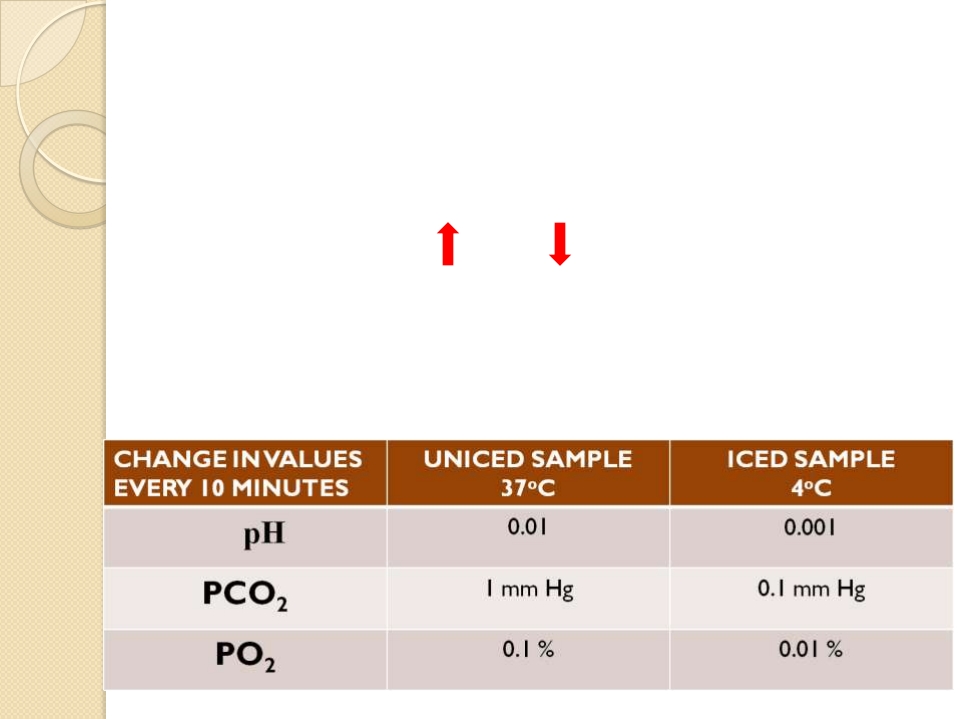 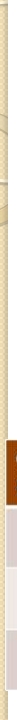 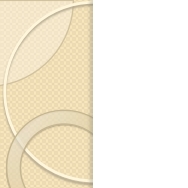  Ensure No Air Bubbles. Syringe must be sealed immediately
after withdrawing sample.
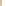 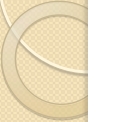 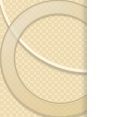 ◦ Contact with AIR BUBBLES
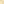 Air bubble = PO 2 150 mm Hg , PCO 2 0 mm Hg
Air Bubble + Blood = PO 2 PCO 2
 ABG Syringe must be transported at the earliest to the
laboratory for EARLY analysis via COLD CHAIN
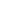 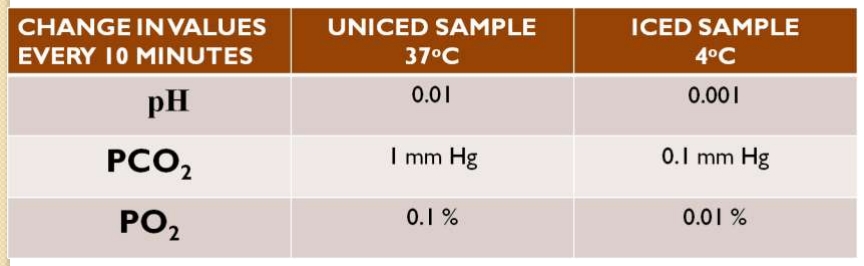 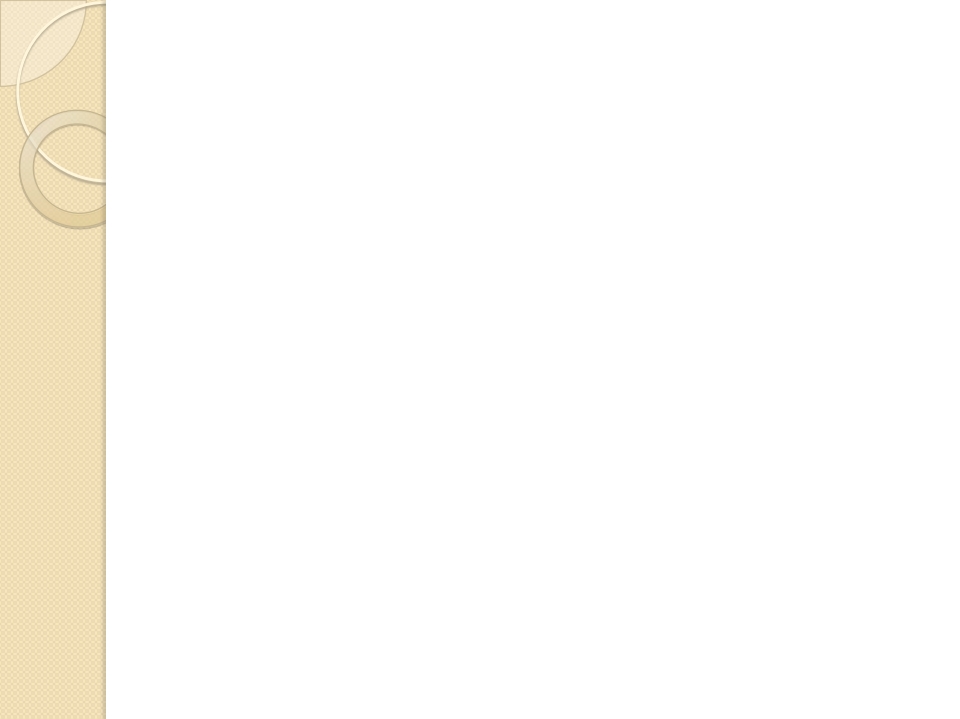 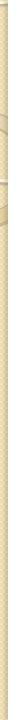 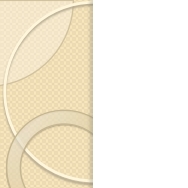 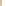 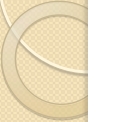 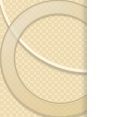 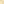 Interpretation of ABG
 OXYGENATION
 ACID
BASE
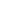 Blood Gas Report

 Oxygenation Information
PaO2 [oxygen tension]
SaO2 [oxygen saturation]

Acid-Base Information
PH
PaCO2
HCO3 [measured]
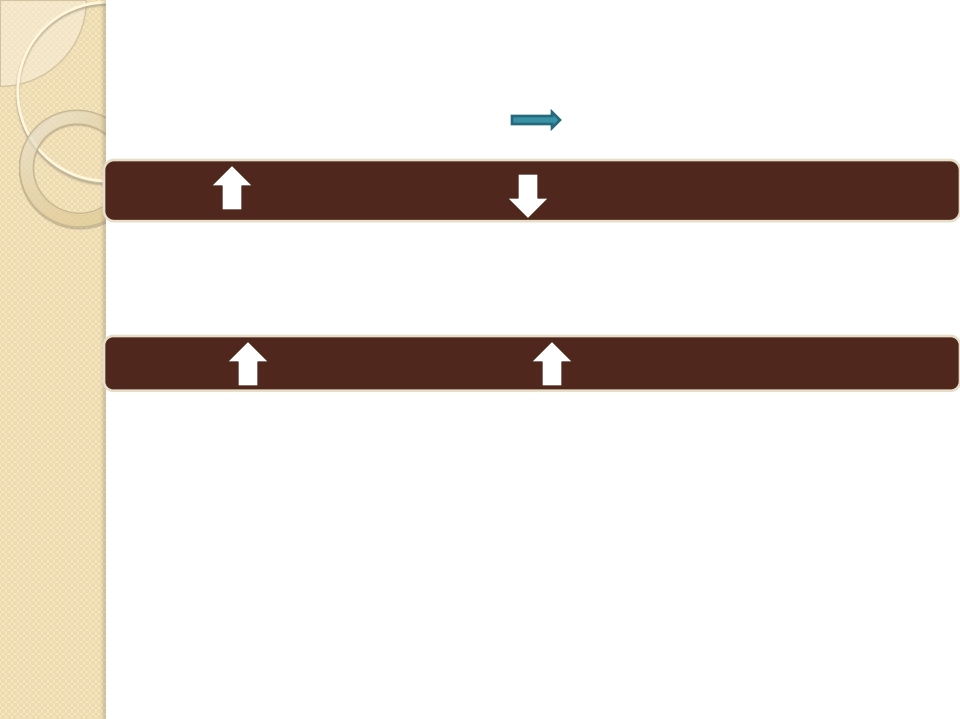 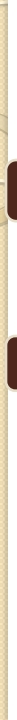 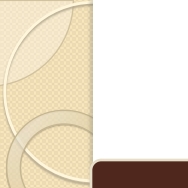 O
 Determination of PaO 2
PaO 2 is dependant upon
As Age the expected PaO 2
X
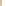 Age, FiO 2 , P atm
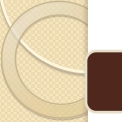 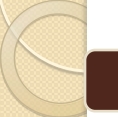 Y
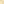 G
E
• PaO 2 = 109 - 0.4 (Age)
N
As FiO 2
the expected PaO 2
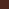 A
• Alveolar Gas Equation:
T
• P A O 2= (P B      -P H₂O) x FiO 2  - PaCO 2/R
I
P A O 2 = partial pressure of oxygen in Alveolar gas, P B = Barometric Pressure
(760mmHg), P H₂O = water vapor pressure (47 mm Hg), FiO 2 = fraction of
inspired oxygen, R = respiratory quotient (0.8)
O
N
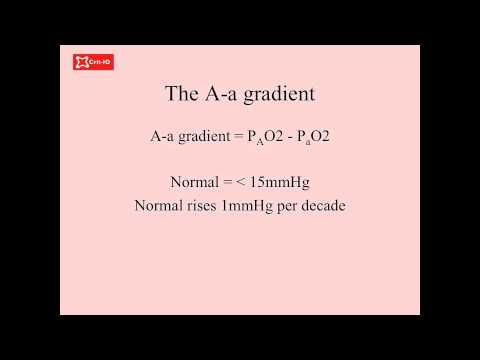 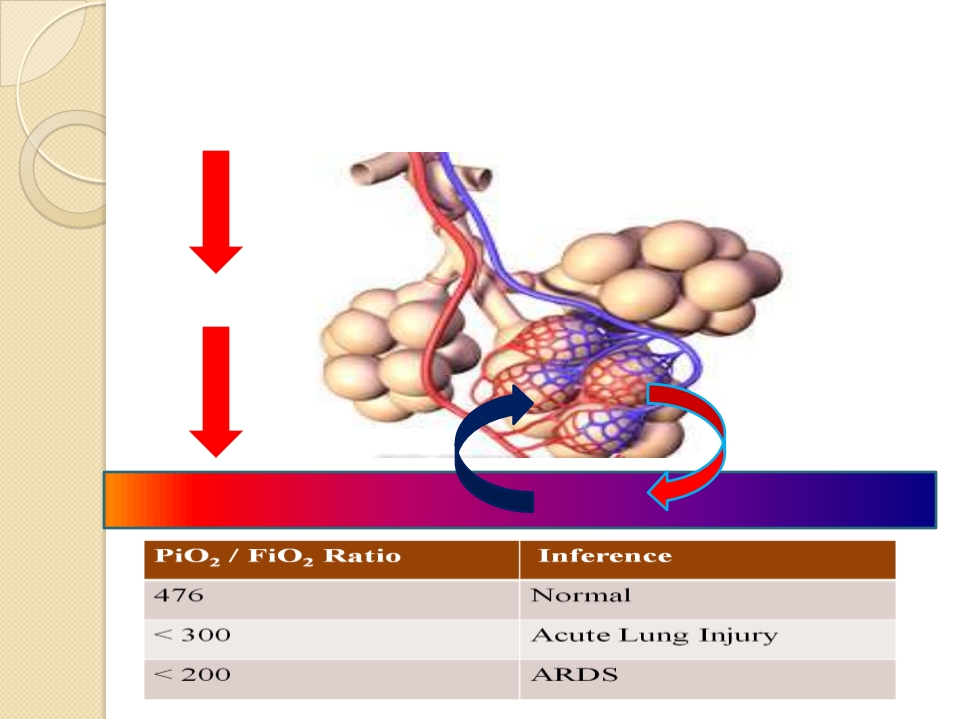 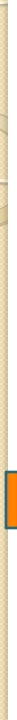 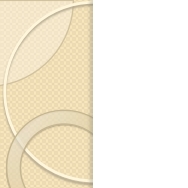  Determination
Inspired Air FiO 2 = 21%
of the PaO2 / FiO2 ratio
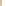 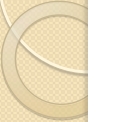 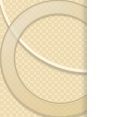 PiO 2 = 150 mmHg
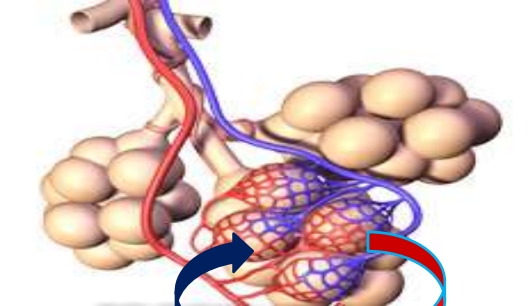 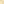 P alv O 2 = 100 mmHg
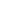 O 2
CO 2
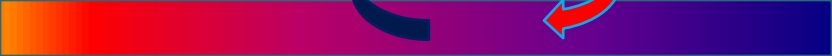 PaO 2 = 95 mmHg
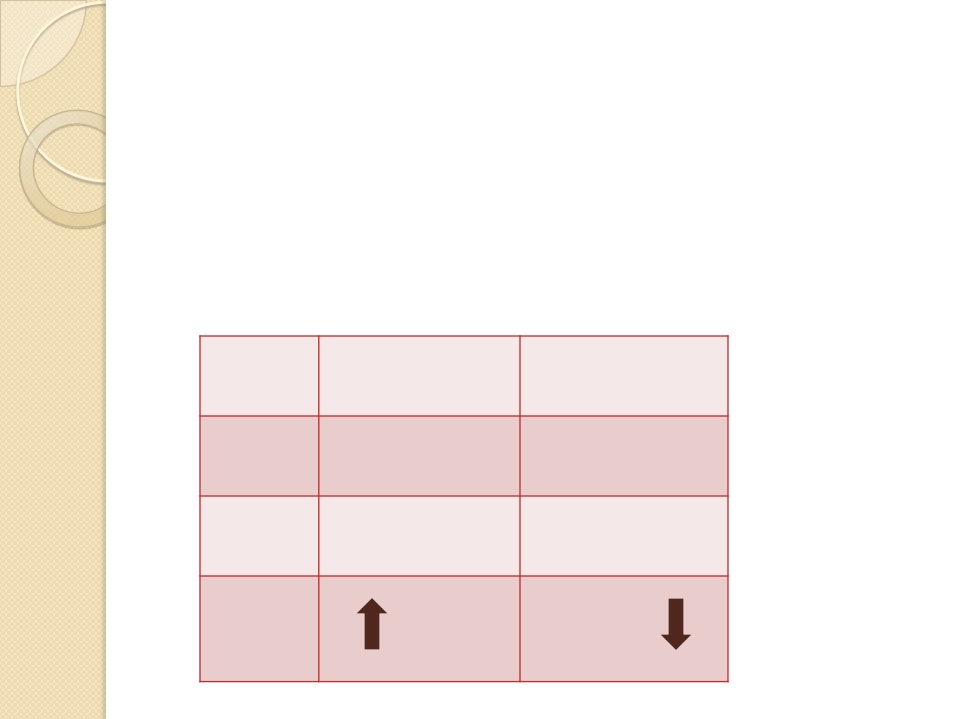 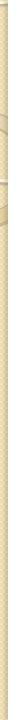 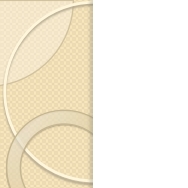 PaO 2/ FiO 2 ratio
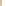  Gives understanding Patient Oxygenation with Respect to Oxygen delivered, more important than simply the PaO 2 value.
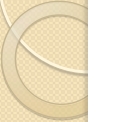 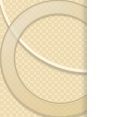 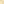 Example,
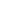 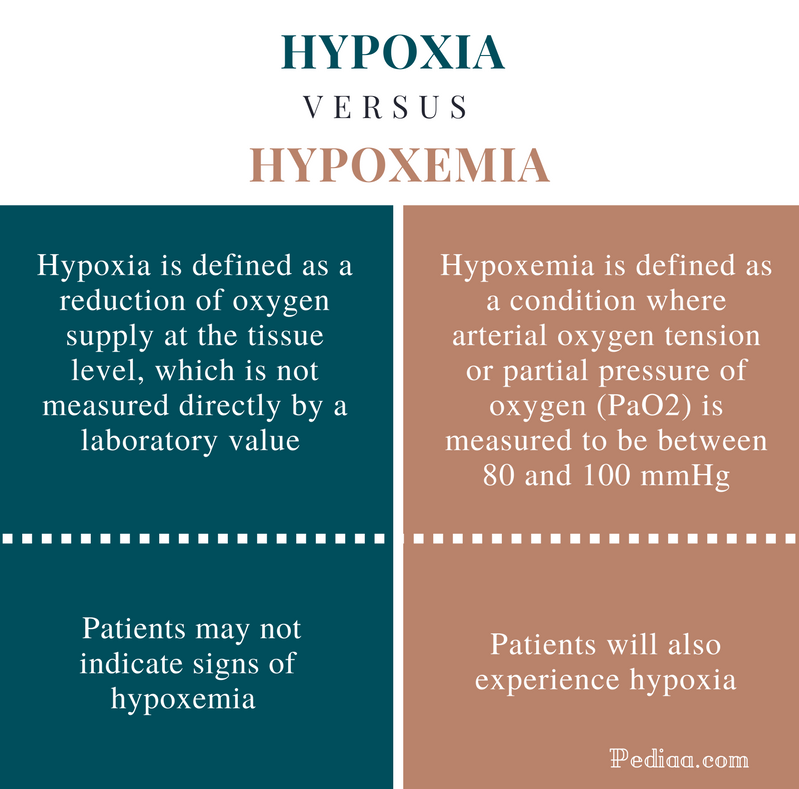 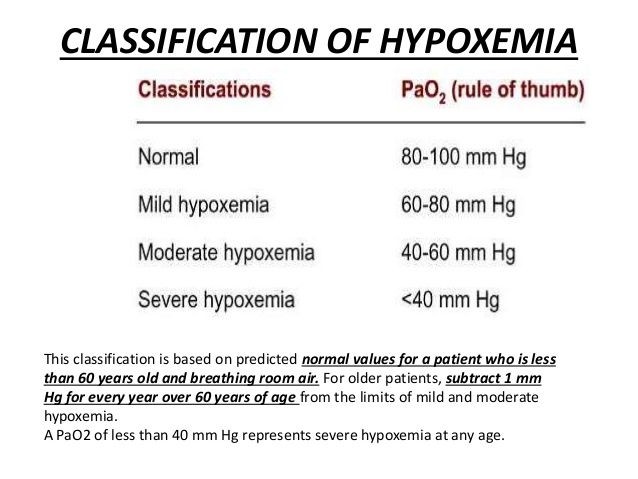 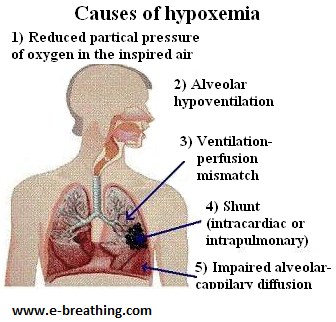 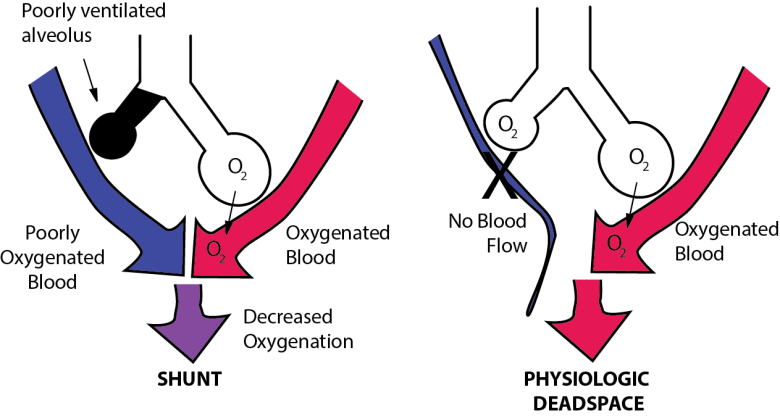 Shunt is perfusion of poorly ventilated alveoli. Physiologic dead space is ventilation of poor perfused alveoli.
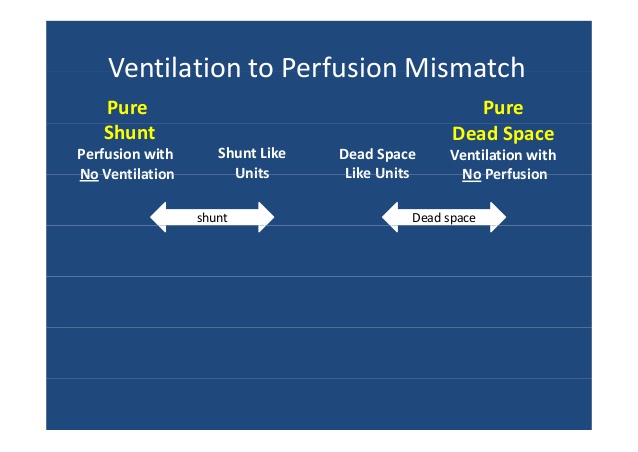 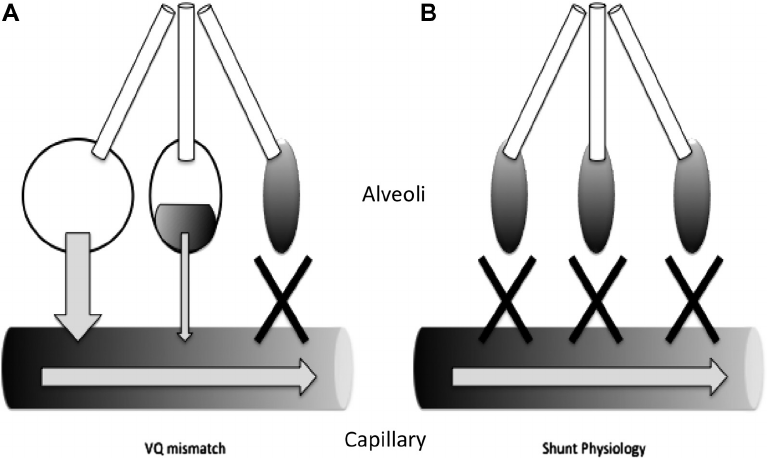 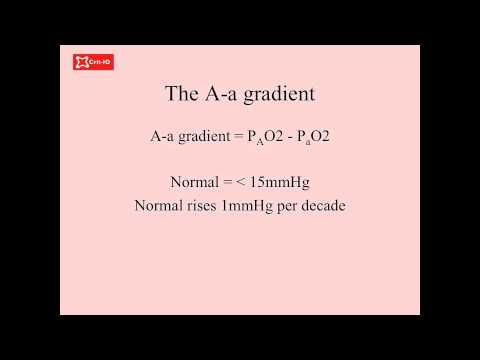 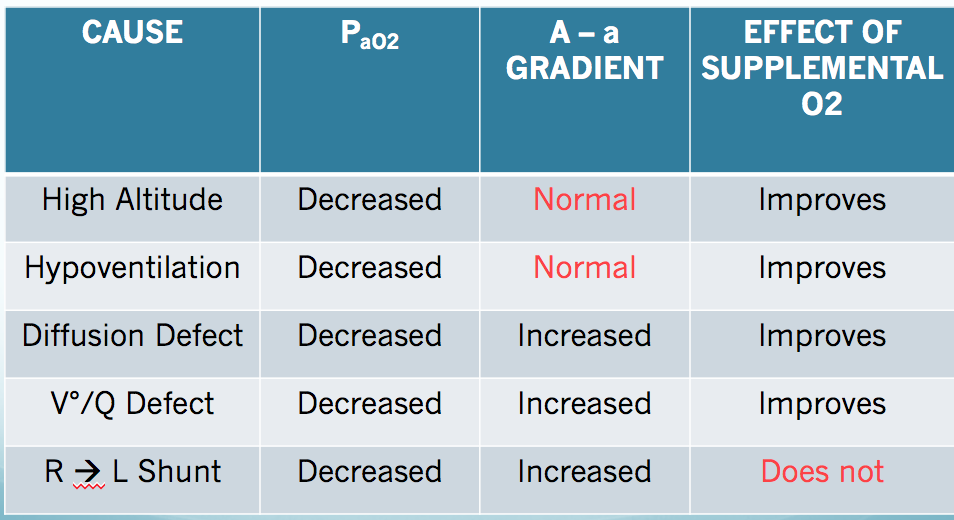 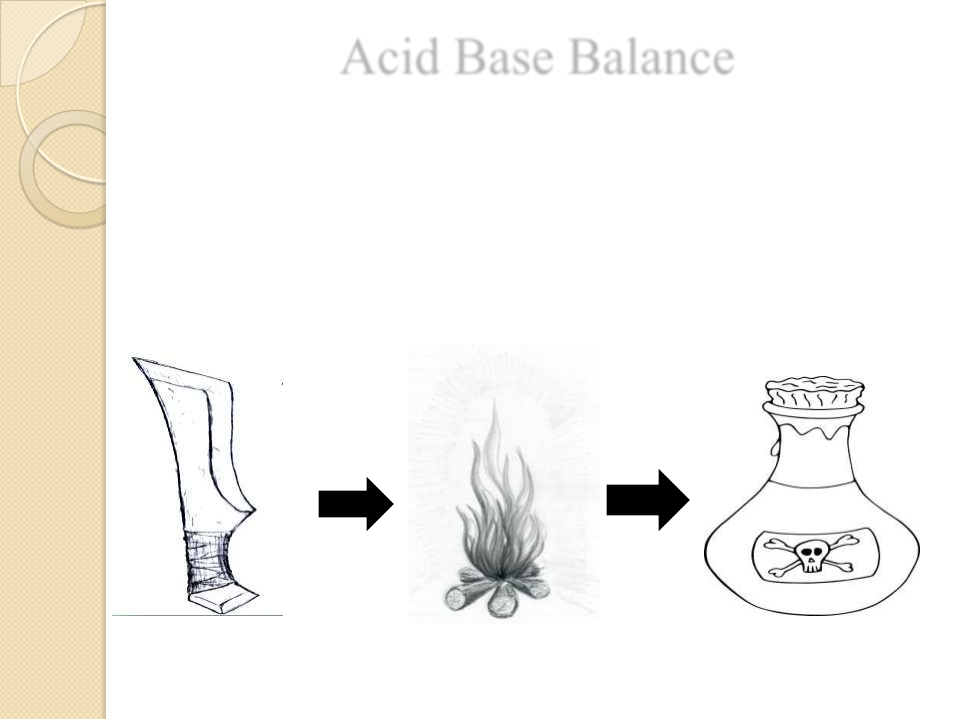 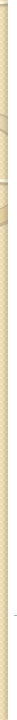 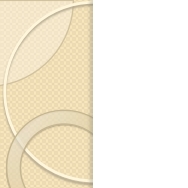 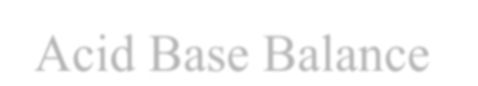 Acid Base Balance
A
+
 H ion concentration in the body is
precisely regulated
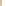 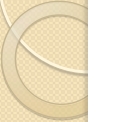 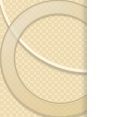 C
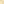 I
+
 The body understands the importance of H
and hence devised DEFENCES against any
change in its concentration-
D
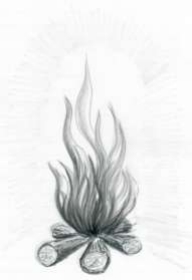 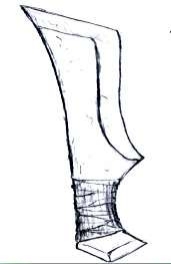 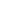 B
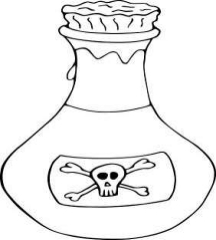 A
S
E
BICARBONATE
RESPIRATORY
RENAL
BUFFER SYSTEM
REGULATION
REGULATION
Acts in hours to days
Acts in few seconds
Acts in few minutes
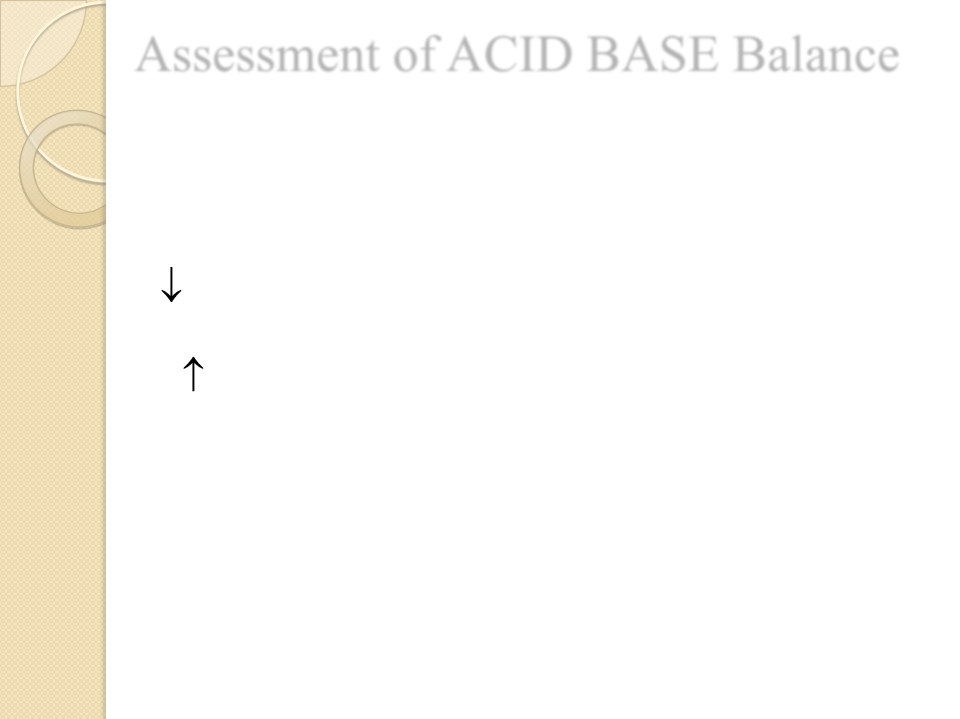 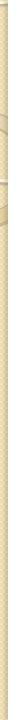 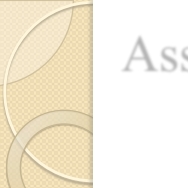 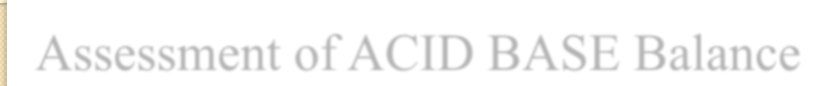 Assessment of ACID BASE Balance
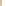 Definitions and Terminology
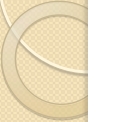 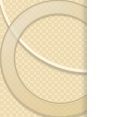 
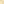  ACIDOSIS – presence of a process which tends to
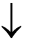 + -
pH by virtue of gain of H or loss of HCO 3
 ALKALOSIS – presence of a process which tends
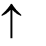 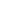 + -
to pH by virtue of loss of H or gain of HCO 3
If these changes, change pH, suffix ‘ emia ’ is added
 ACIDEMIA – reduction in arterial pH (pH<7.35)
 ALKALEMIA
– increase in arterial pH (pH>7.45)
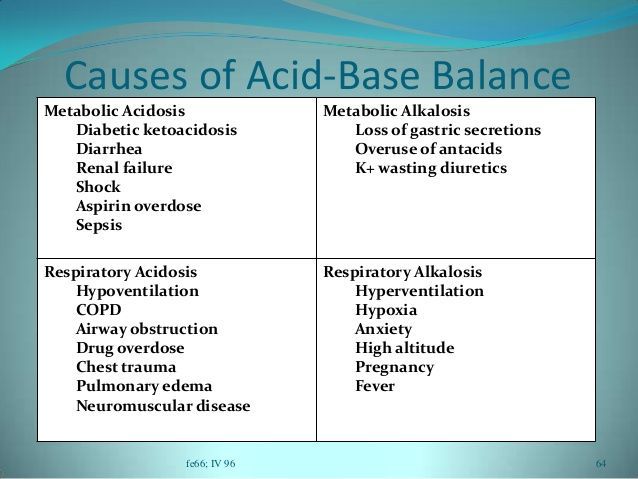 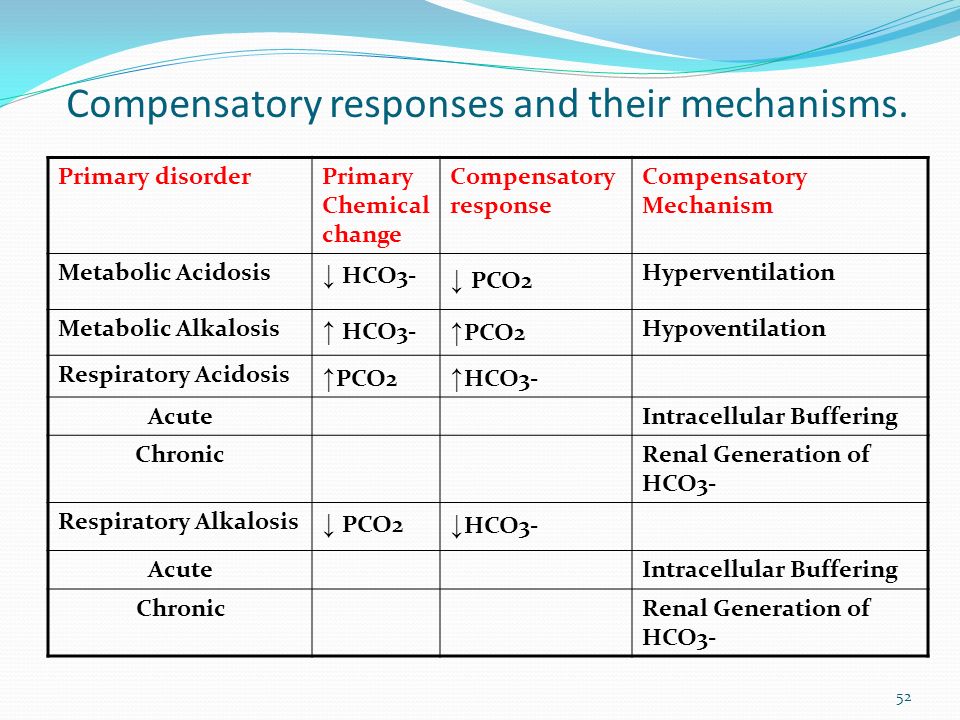 secretion
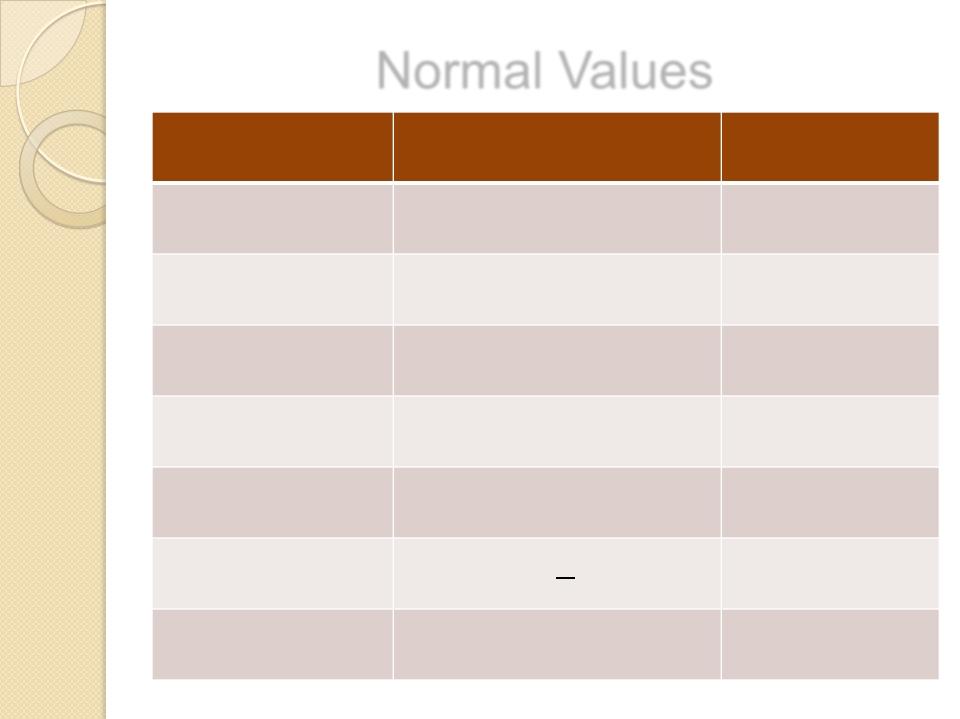 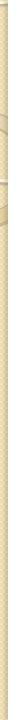 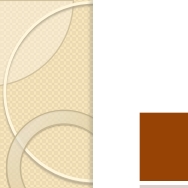 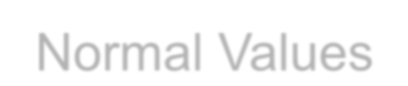 Normal Values
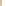 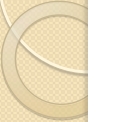 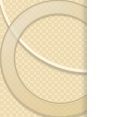 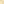 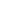 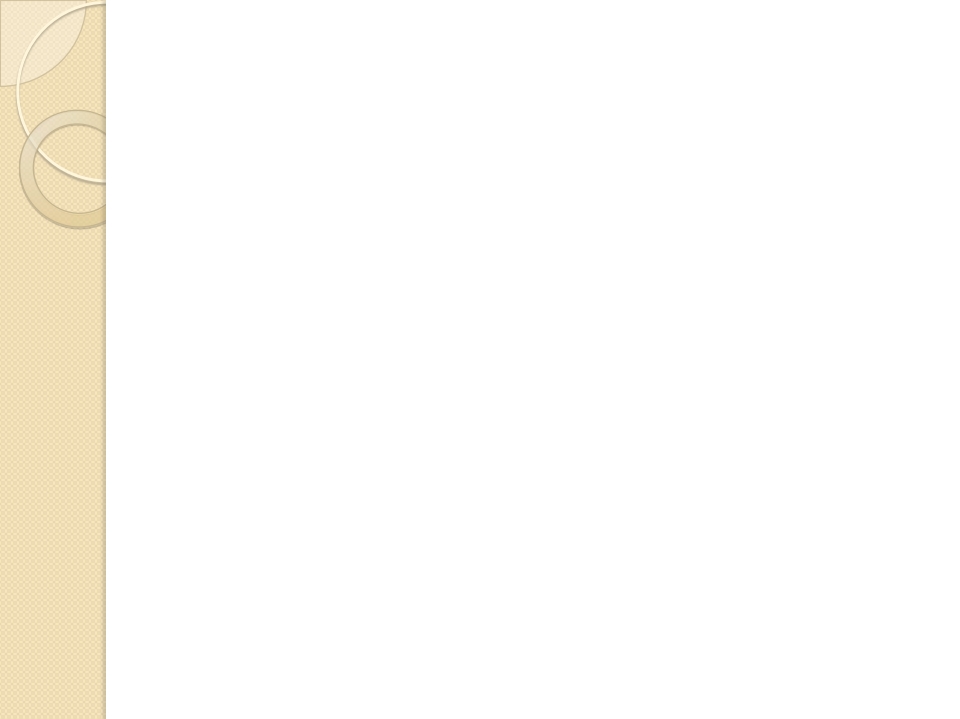 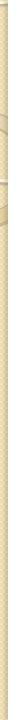 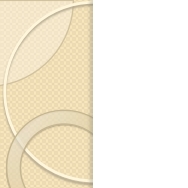 Step Wise Approach to Interpretation of ABG Reports
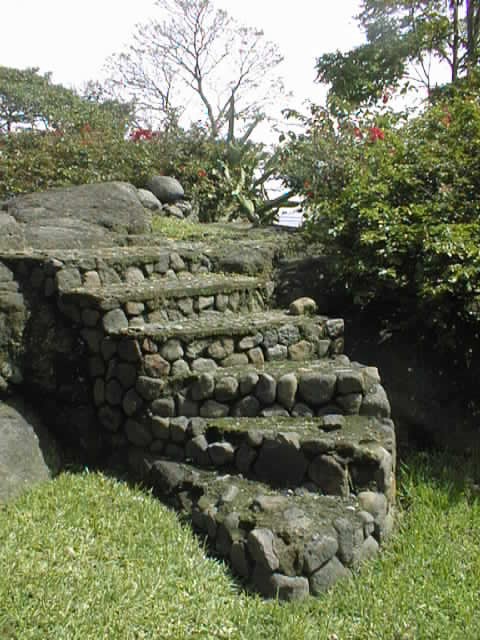 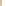 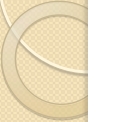 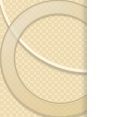 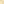 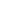 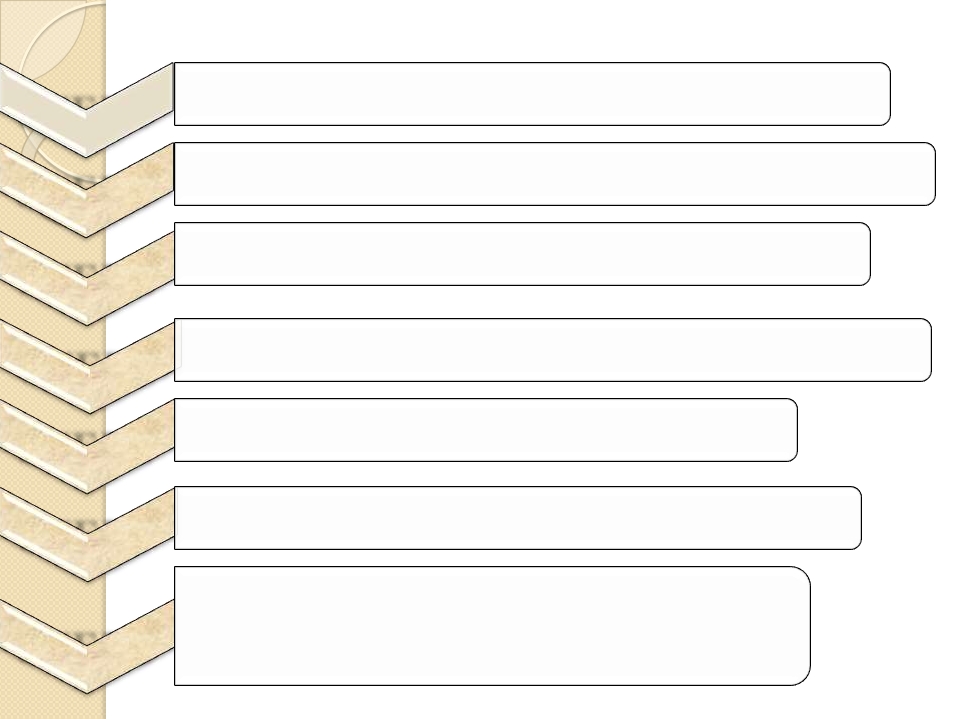 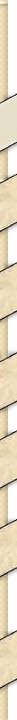 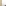 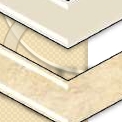 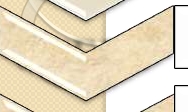 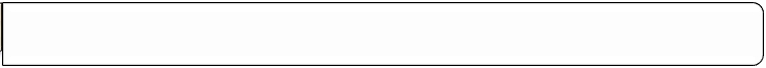 • Acidosis or Alkalosis?
STEP 1
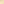 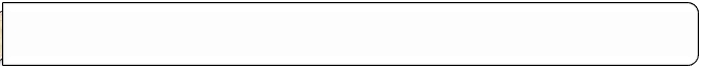 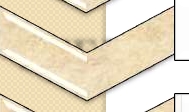 • Respiratory or Metabolic?
STEP 2
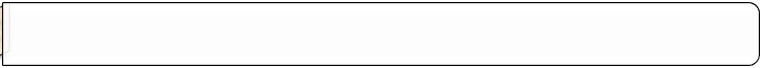 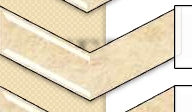 • If Resp. Acute or Chronic and Compensation?
• If Metabolic, Compensation and Anion gap?
STEP 3
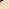 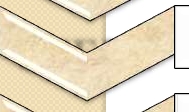 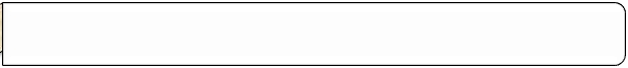 STEP 4
Step 1 Acidosis, Alkalosis, or normal?
PH is < 7.35,  ⇛ Primary process is acidosis.
 PH is > 7.45, ⇛ Primary process is alkalosis.
Step 2: Is the primary disturbance Respiratory or Metabolic?
Look at the paCO2 and pH

If both go with the same direction the primary disturbance is ⇛ Metabolic
 If both go with different direction the primary disturbance is ⇛ Respiratory
Step 3: For Primary Respiratory disturbance, is it acute or chronic? then Compansation
Acute or chronic 

PaCO2 and pH
Acute condition.
        for each 1mm Hg PaCO2 ⇛ pH changes 0.008 .

Chronic condition.
        for each 1mm Hg PaCO2 ⇛ pH changes 0.003
pH changes =  ∆ pH / ∆PaCO2
Step 3: For Primary Respiratory disturbance, is it acute or chronic? then Compansation
Compansation

PaCO2 and HCO3
Acute condition.
        for each 10mm Hg PaCO2 ⇛ HCO3 changes 1 .

Chronic condition.
        for each 10mm Hg PaCO2 ⇛ HCO3 changes 4
Step4: For a metabolic disturbance, is the respiratory system compensating OK?
Metabolic acidosis
	Expected PCO2 =(1.5 X HCO3-) + 8  ±2
                        Winter's Equation

Metabolic alkalosis
         Expected PCO2 = 40 + (0.6 X ΔHCO3-)
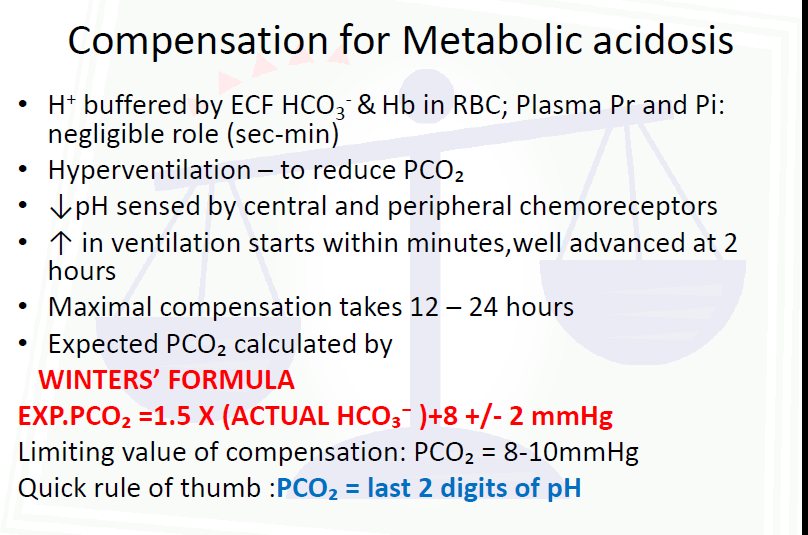 For any metabolic disorder
Step4: For a metabolic acidosis, Anion gap?
Anion Gap = Na+ - (Cl- + HCO3-) 
Normal anion gap is < 12.

Metabolic acidosis with anion gap >12, consider one of the following causes:
DKA
Uremia (renal failure) 
Lactic acidosis  
Salicylates 
Methanol
Paraldehyde
Ethylene glycol
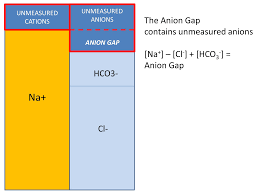 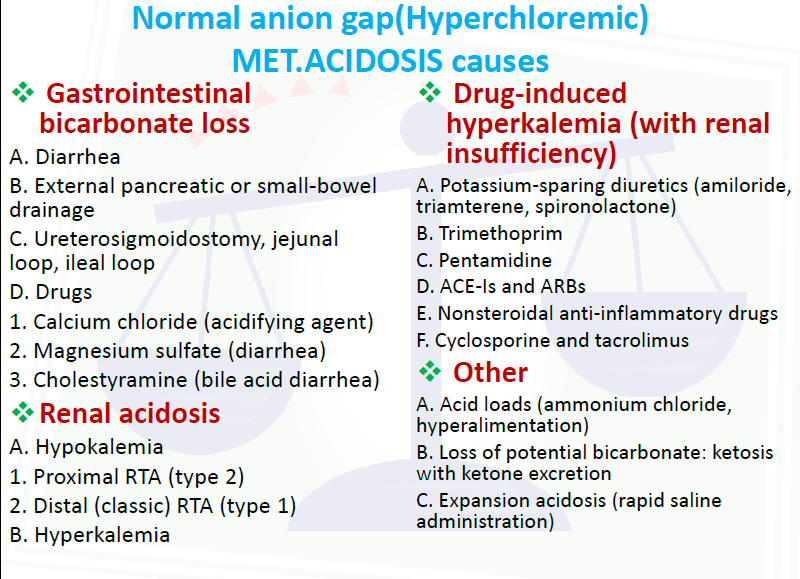 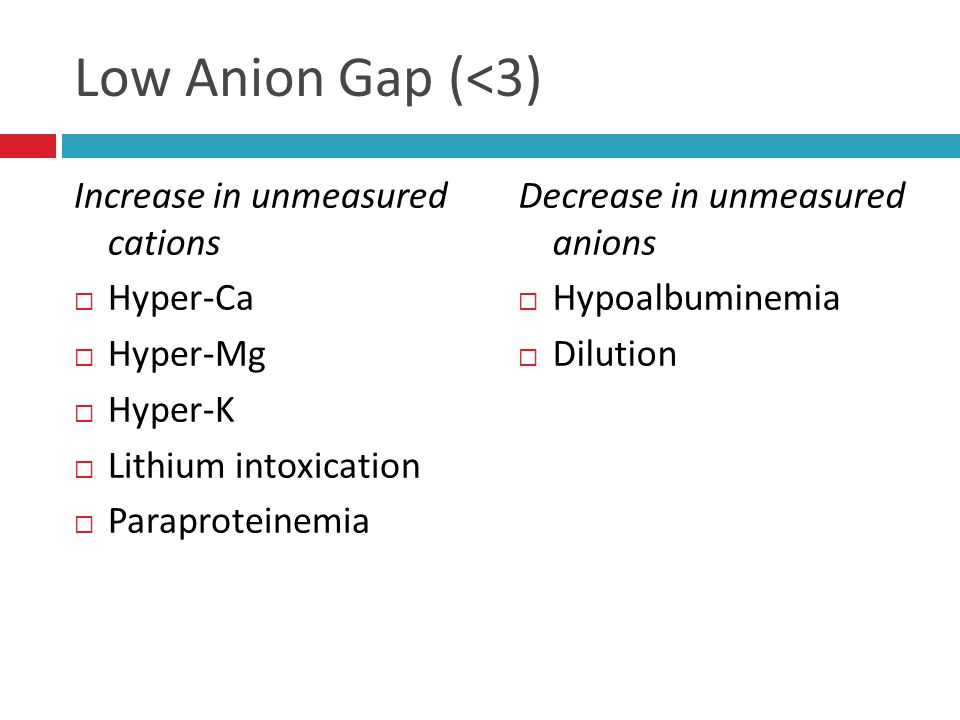 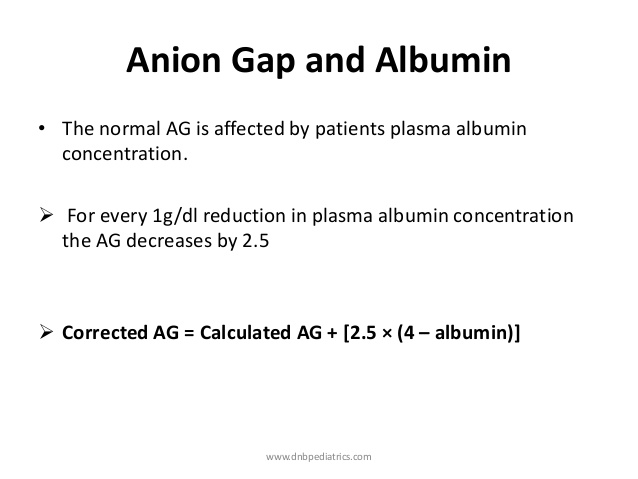 For an increased anion gap metabolic acidosis, are there   other derangements?
Calculate the Corrected HCO3-.
      Corrected HCO3- = HCO3- +(anion gap - 12)
 If < 24, a resp. acidosis is present + metabolic acidosis. 

 If > 24, a metabolic alkalosis is present + metabolic acidosis.
 
 If = 24, metabolic acidosis is the sole problem.
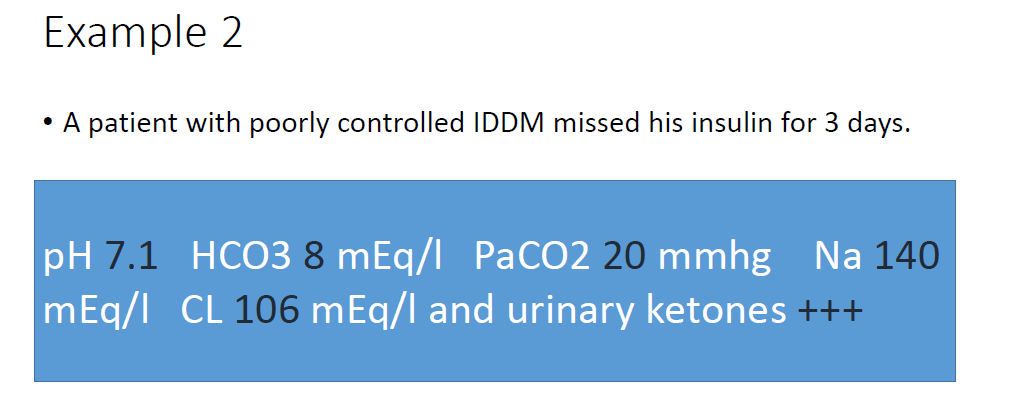 Analysis
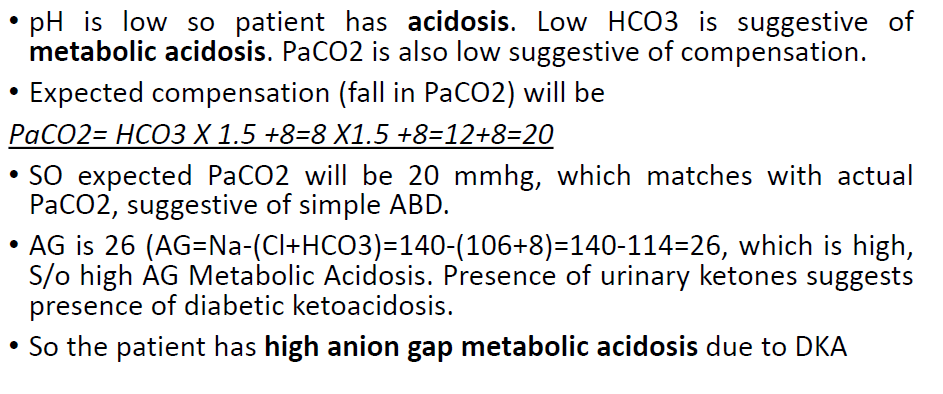 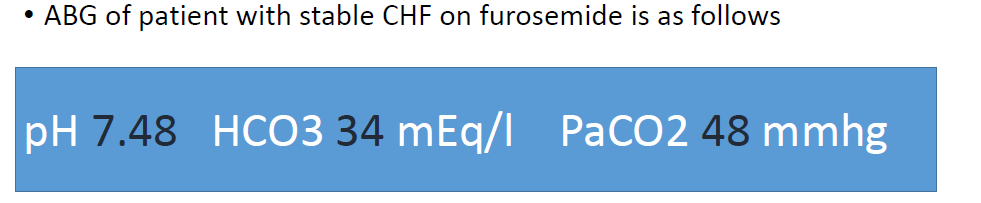 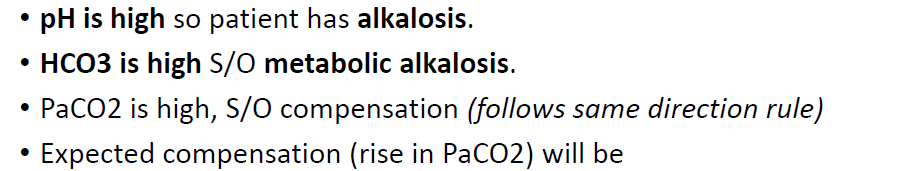 Every 1 mEq change in Hco3 will change PaCo2   0.6 (OR 0.7) 
Change in Hco3 = 34-24 = 10 mEq/L
So,Change in PaCo2 = 40 + (10x 0.6) = 46 mmHg, which almost matches with actual PaCO2 which is 48 mEq/L, Suggestive of simple ABD.

• So patient has primary metabolic alkalosis due to diuretics.
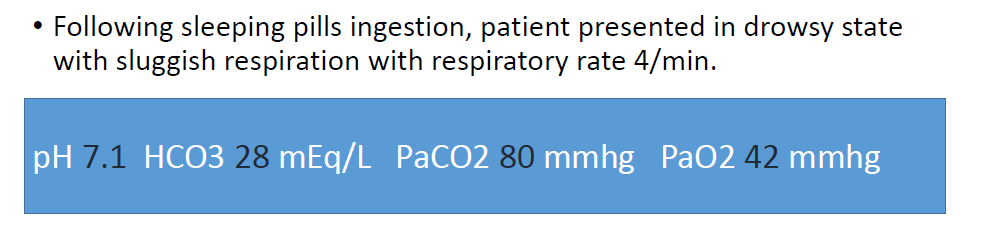 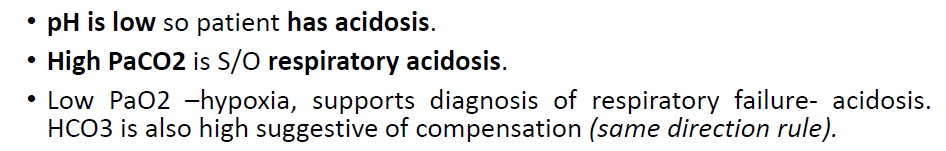 Is it Acute OR chronic respiratory disorder???
Acute: Every  10  mmHg change in PaCo2 leads to change pH  0.08.
 Chronic: Every  10  mmHg change in PaCo2 leads to change pH  0.03.

Δ pH = 7.4 – 7.1 = 0.3………. So It is Acute Disorder
Expected Hco3  :  Every   Co2  (10 mmHg)  leads to    Hco3   ( 1 mEq )
                              =  24 + 4 = 28 mEq/ L  which matches with actual HCO3,    
                              which is 28mEq/l, suggestive of simple ABD.

• So, the patient has primary respiratory acidosis due to respiratory failure, due to sleeping pills.
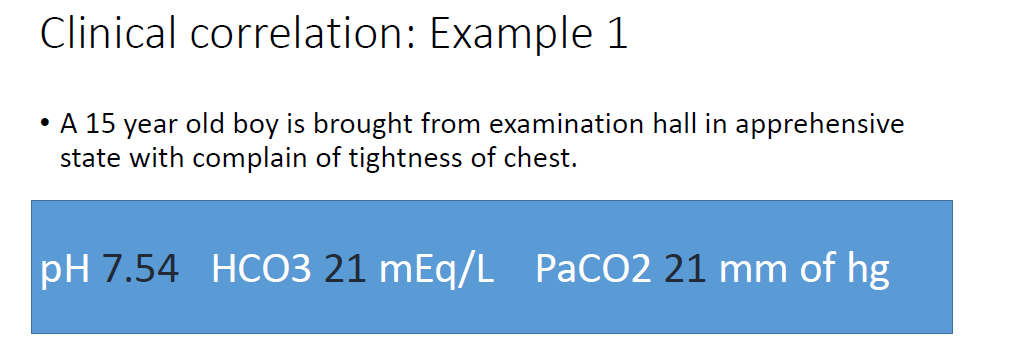 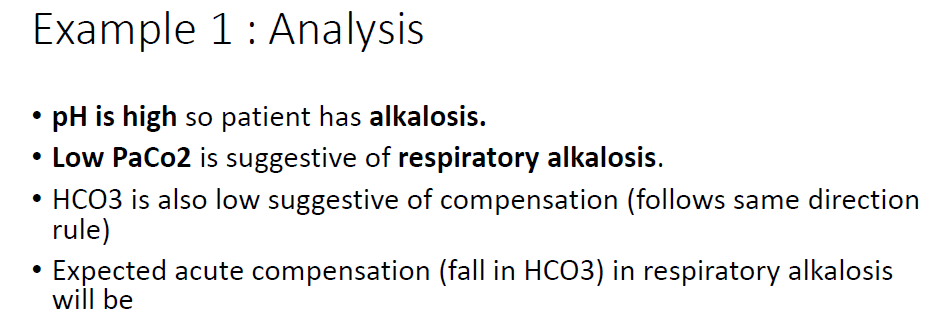 Is it Acute OR chronic respiratory disorder???
Acute: Every  10  mmHg change in PaCo2 leads to change pH  0.08.
 Chronic: Every  10  mmHg change in PaCo2 leads to change pH  0.03.

Δ pH = 7.54 – 7.40 = 0.14………. So It is Acute Disorder
Expected Hco3  :  Every ↓ Co2  (10 mmHg)  leads to ↓ Hco3   ( 2 mEq )
                              =  24 – 4 = 20 mEq/ L  which almost matches with actual HCO3,    
                              which is 21 mEq/l, suggestive of simple ABD.

• So the patient has primary respiratory alkalosis due to anxiety.
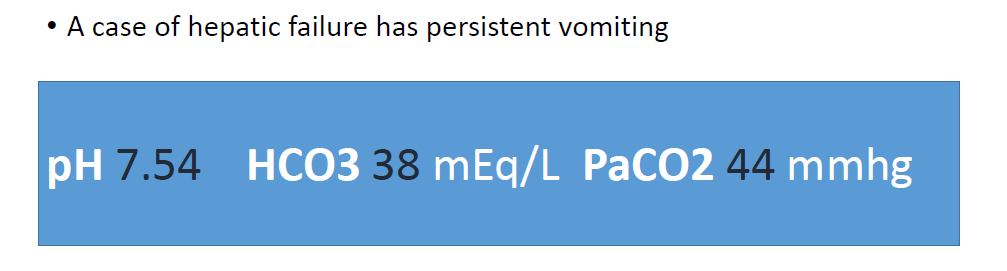 pH is high so patient has alkalosis. HCO3 is high S/O metabolic alkalosis (due to vomiting). PaCO2 is high suggestive of compensation (follows same direction rule)

• Expected compensation (rise in PaCO2) will be
Rise in PaCO2= 0.6 X rise in HCO3= 0.6 X (38-24) =0.6 X14=8.4
• So expected PaCO2 will be 40+8.4 =48.4 mmhg. But actual value of PaCO2 is lesser than expected PaCO2 (44 vs 48.4 mmhg) which suggests presence of additional respiratory alkalosis (hepatic failure can cause respiratory alkalosis).

• So, patient has mixed disorder, metabolic alkalosis with respiratory alkalosis.
Examples for ABG interpretation
PH      7.40
     PaCO2  40 mmHg
     HCO3   24 mEq\L
Examples for ABG interpretation
PH      7.2
PaCO2  35 mmHg
HCO3   10 mEq\L
Examples for ABG interpretation
PH       7.38
     PaCO2  32 mmHg
     HCO3   10 mEq\L
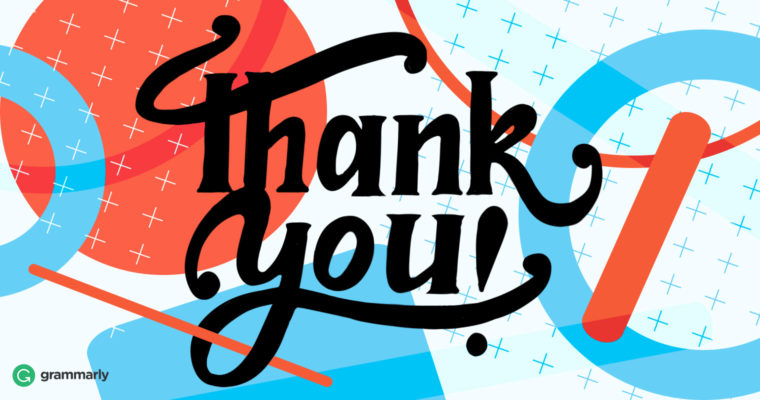